What are they doing?
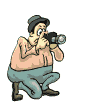 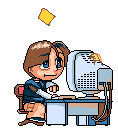 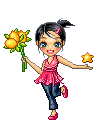 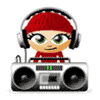 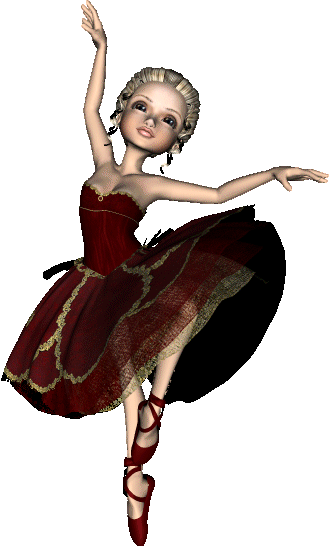 The girl/dance
The girl is dancing.
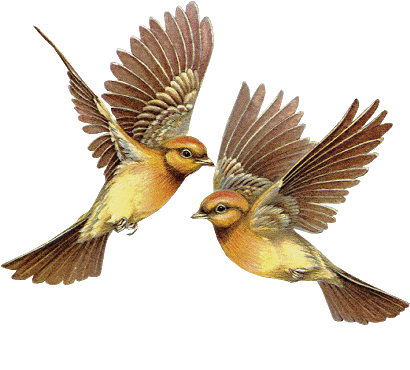 The birds are flying.
The birds/fly
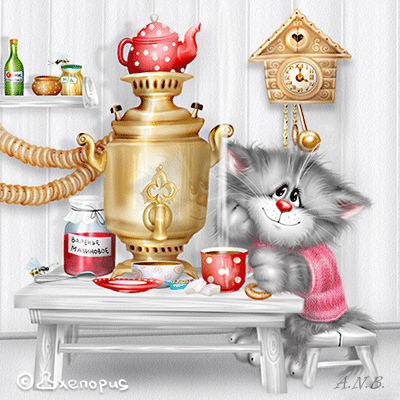 The cat/drink tea
The cat is drinking tea.
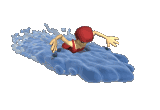 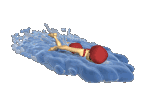 The girls are swimming.
The girls/swim
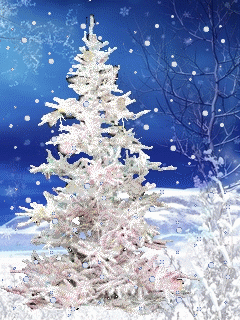 It is snowing.
It/snow
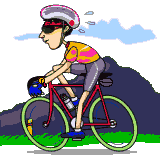 The sportsman/ride a bike
The sportsman is riding a bike.
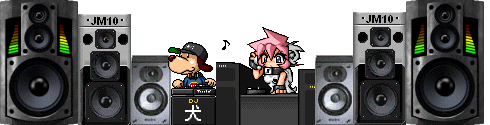 They /play loud music
They  are playing loud music.
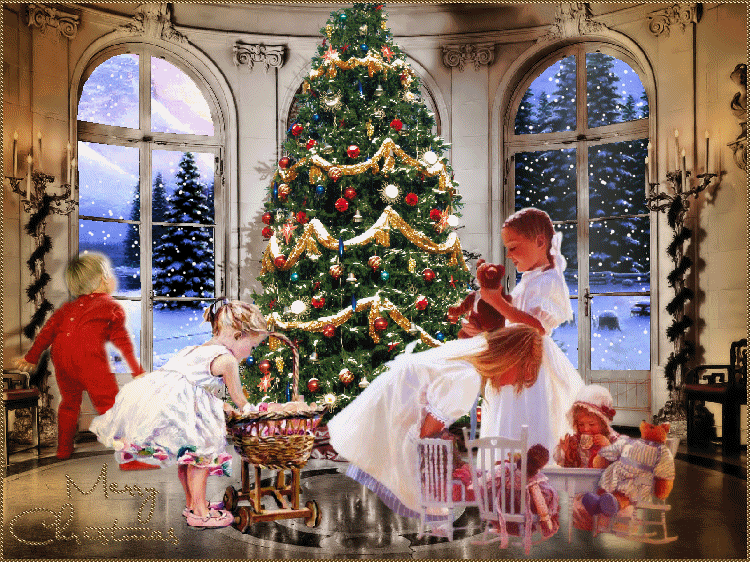 The children are playing.
The children/play
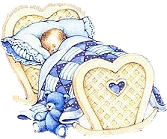 The baby/sleep
The baby is sleeping.
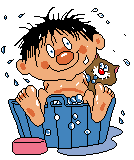 The boy is washing.
The boy/wash
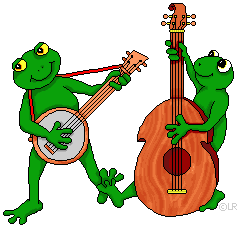 The frogs are playing musical instruments.
The frogs/play musical instruments
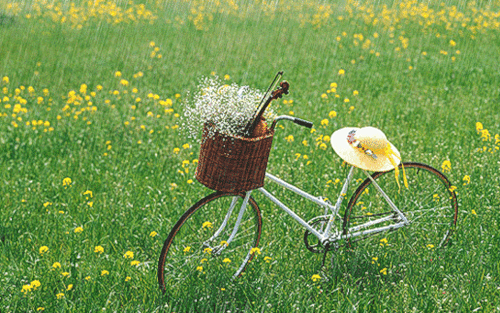 It/rain
It is raining.
Guess what the people are doing.
Is he…?                   
Is she…?             Are they…?
Is it…?
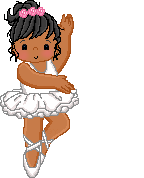 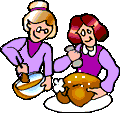 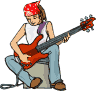 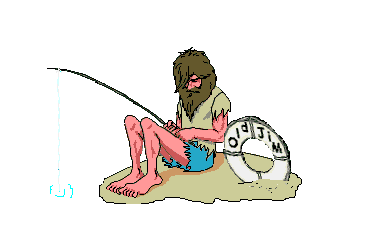 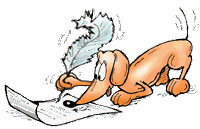 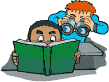 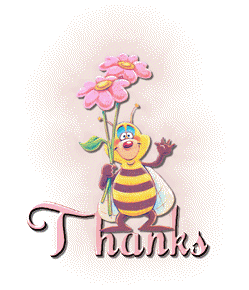